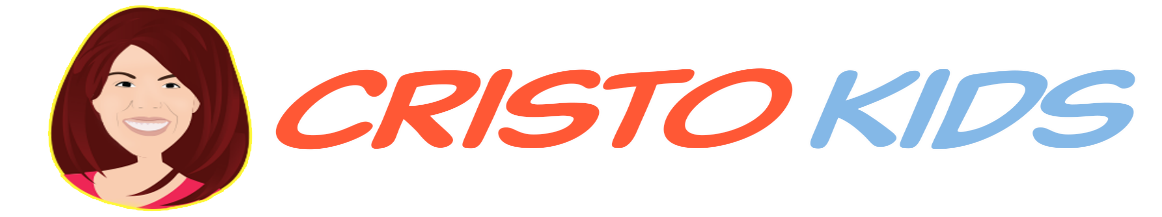 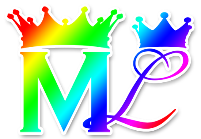 Clase #269 Oración de 
MelquisedecCristoLisbet
Por MelquisedecLisbet!!
Por nuestro Padre y nuestra Madre!!
Oración de MelquisedecCristoLisbet

Oh Señor Melquisedec,
haz de Mi, Cristo Lisbet,
un instrumento de Nuestra Paz.

Donde haya odio,
que Yo Sea el Amor.
Donde haya ofensa,
que Yo Sea el Perdón.

Donde haya discordia,
que Yo Sea la Unión.
Donde haya duda,
que Yo Sea la Fe.

Donde haya error,
que Yo Sea la Verdad,
el Camino y la Vida.

Donde haya tristeza,
que Yo Sea la Alegría.
Donde haya tinieblas,
que Yo Sea la Luz.

Donde haya desesperación,
que Yo Sea la Esperanza.
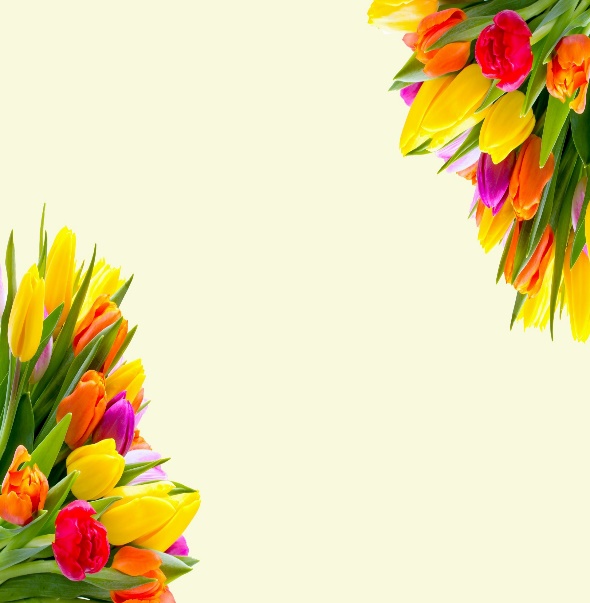 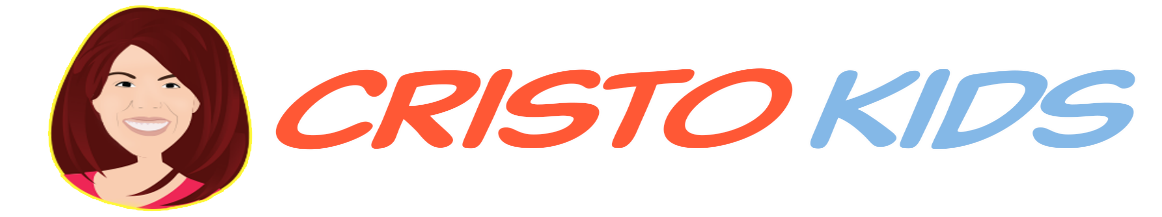 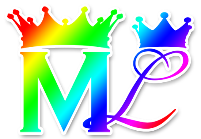 Clase #269 Oración de 
MelquisedecCristoLisbet
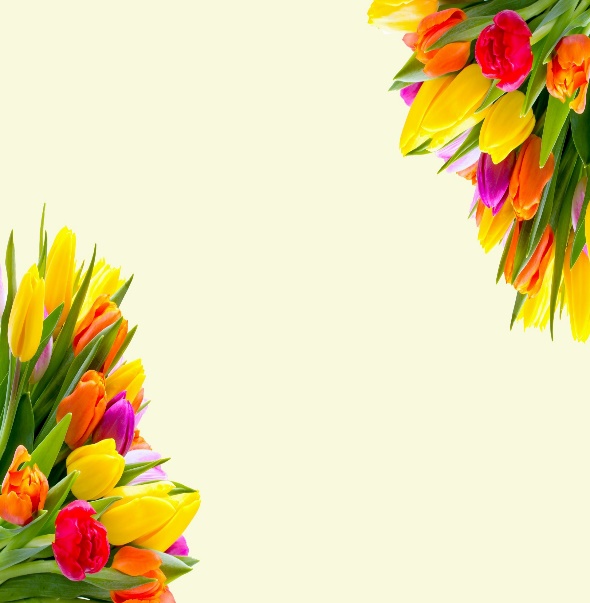 Oh Esposo, haz que Yo,
Cristo Lisbet,
pueda, a Nuestros hijos:

Consolar,
pues Yo Soy la Consoladora.
Comprender,
pues Yo Soy misericordiosa.

Amar, pues Yo Soy
quien mas los ama.

Porque es dando
el conocimiento
que proviene de Ti,
que ellos reciben la inmortalidad.

Perdonando, que se recibe
el borrón y cuenta nueva,
y es muriendo
a la mente carnal,
¡Que se resucita
a la vida eterna!

¡ Amen Aleluya!
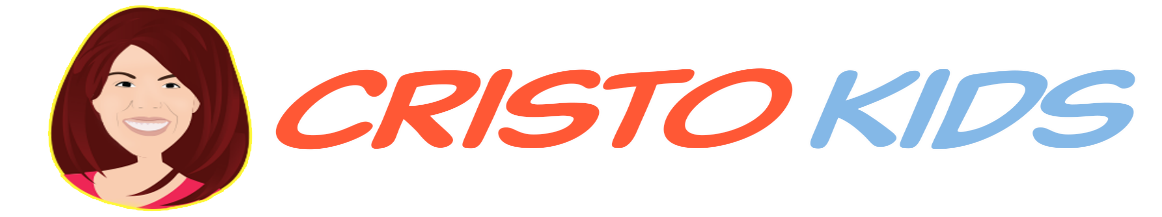 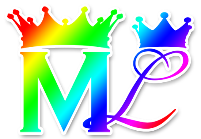 Clase #269 Oración de 
MelquisedecCristoLisbet
Hoja para el Colaborador
Instrucciones para la clase:
 
Hacer copias de la pagina 1,2 y 4 a color para todos los niños 
El colaborador da una breve introducción al tema.

Actividad: Cristo Lisbet es todo para mi
Los niños van a formar un árbol sobre Cristo Lisbet.  Van a escribir en cada hoja lo que Cristo Lisbet es para nosotros, de acuerdo a la oración que aprendimos hoy.
Recorta los moldes del tronco, las ramas, hoja.  
Trazar el tronco y ramas en papel café y recortarlas. Trazar las hojas en papel verde oscuro y claro y escribir un atributo de Cristo Lisbet
Se forma el árbol sobre el papel celeste. Colocan las ramas a su gusto y luego pegan las hojas sobre las ramas. También pueden usar pequeñas ramas de verdad y pegar estas al tronco, para hacerlo mas real.
Pintan grama/zacate en la parte inferior del tronco o pueden usar el molde en la pág. 3


	
Materiales:		

Lápices de color/crayolas
Papel construcción celeste, café, verde, anaranjado, amarillo
Goma
Tijeras
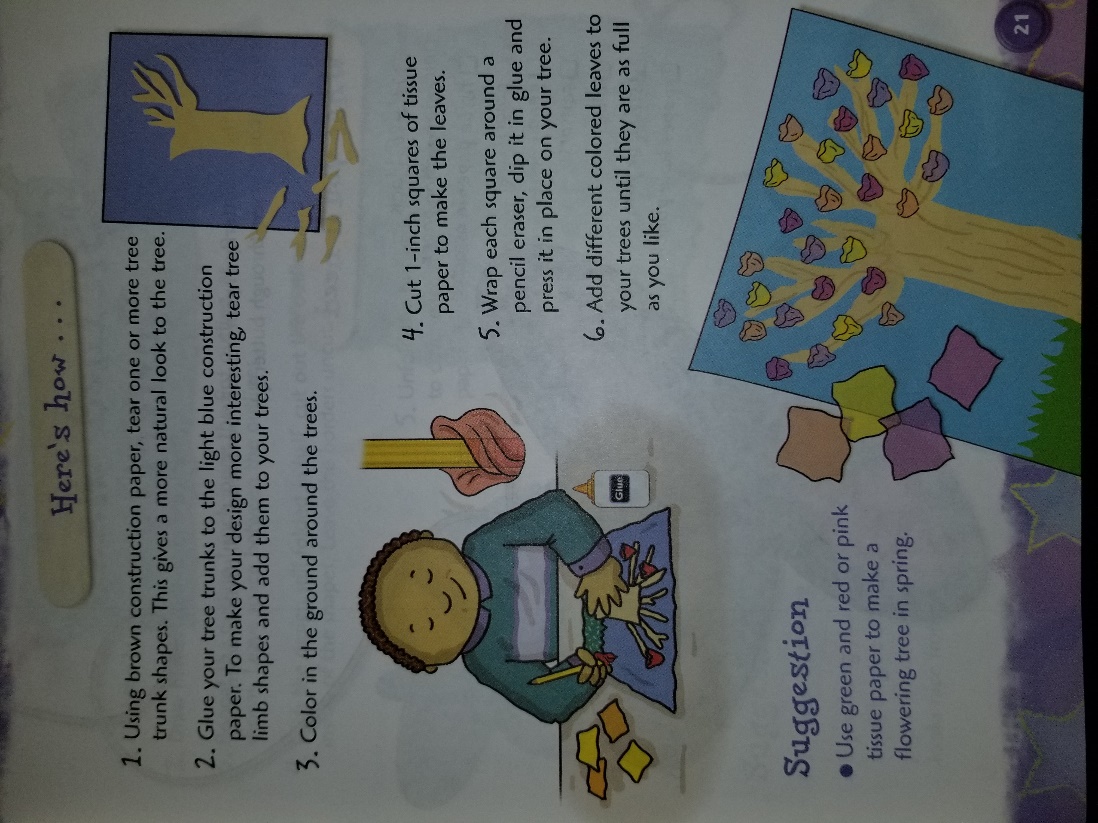 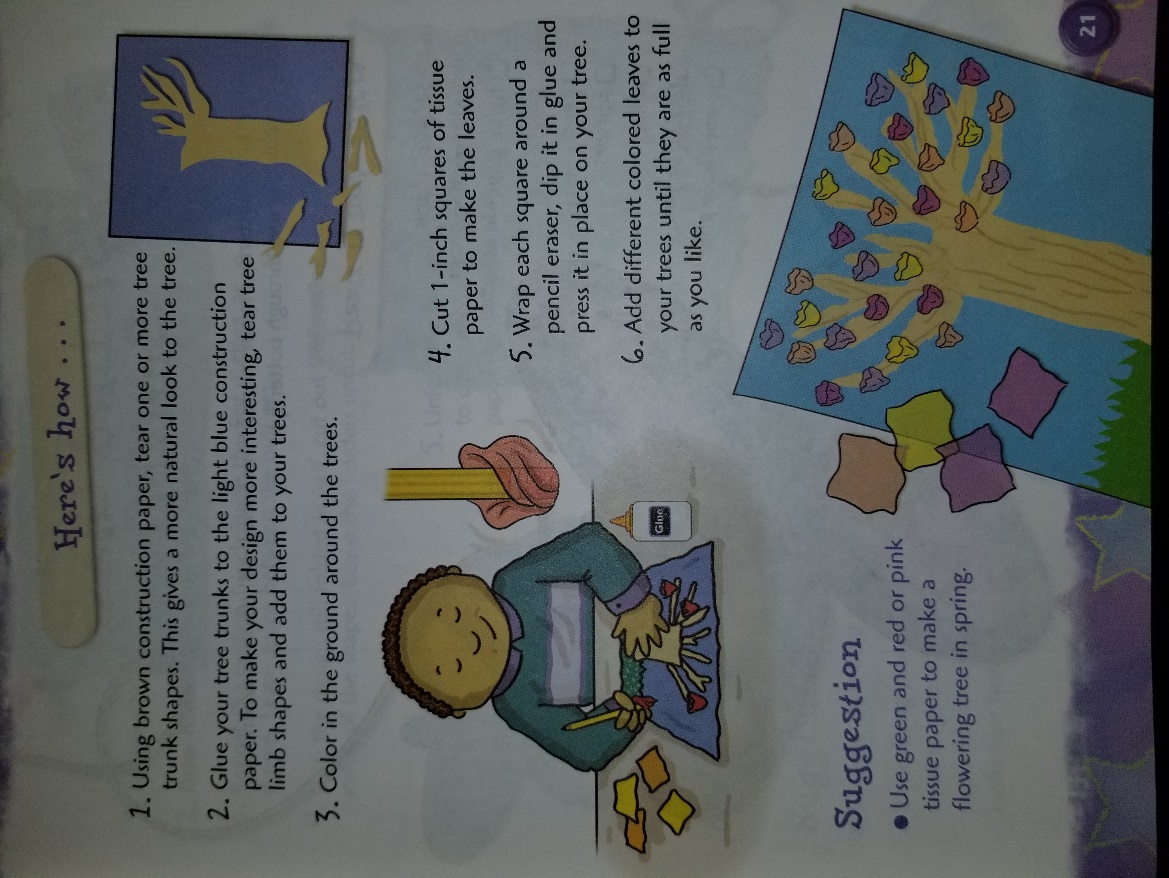 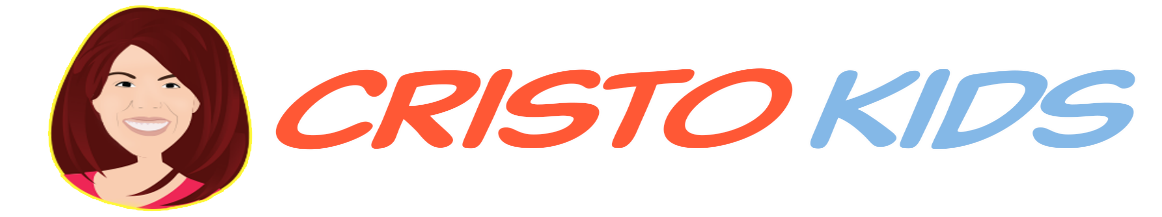 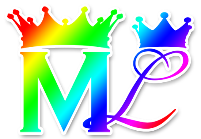 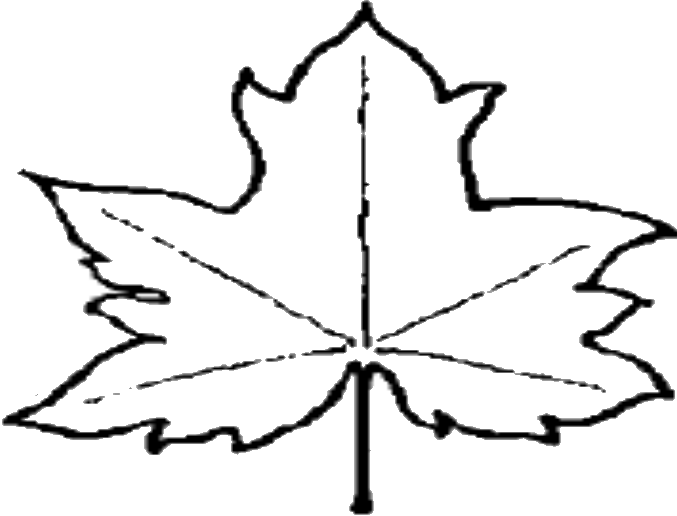 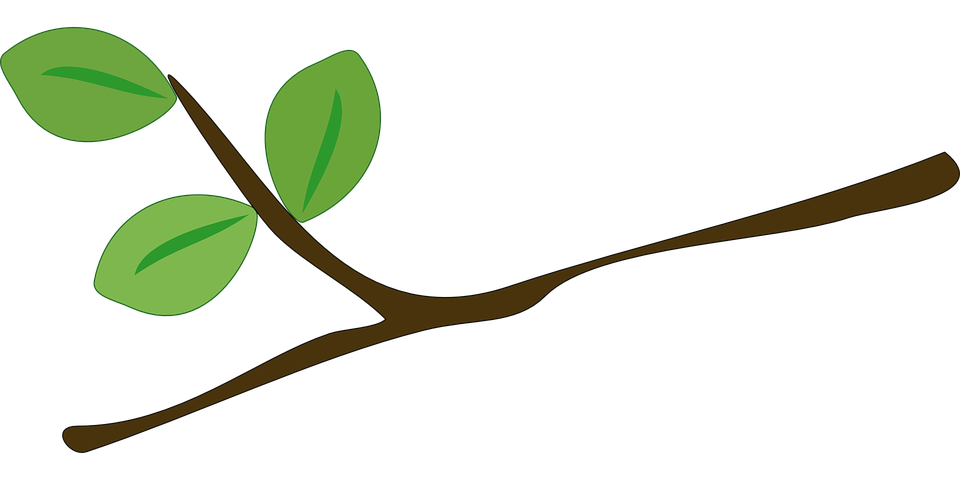 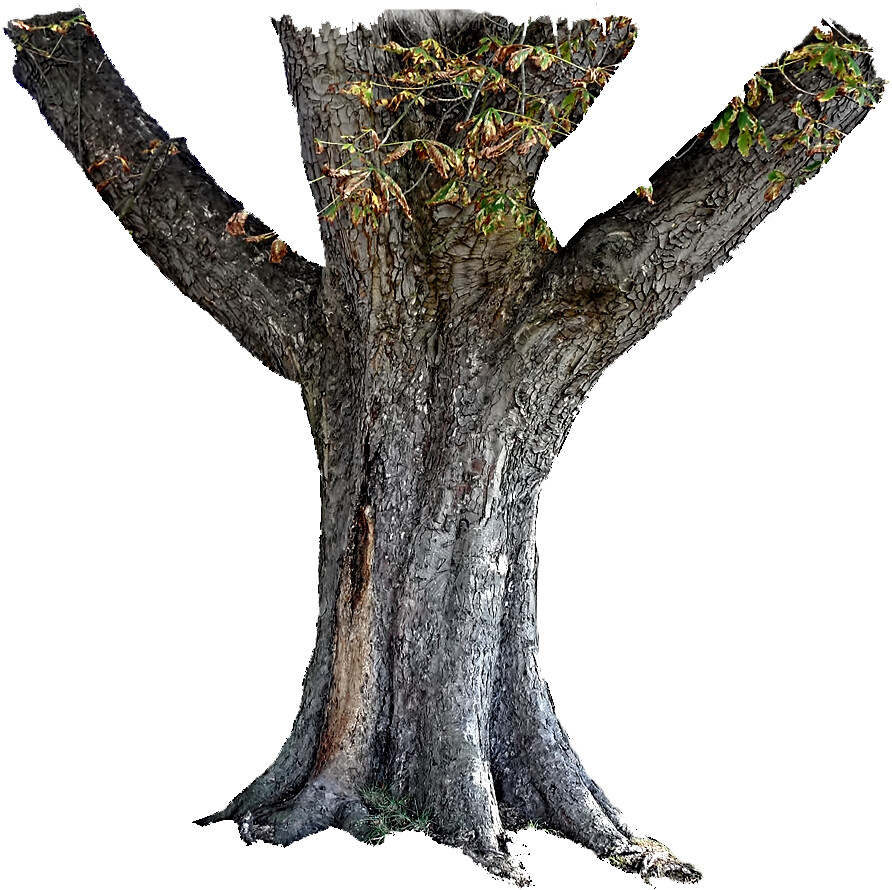 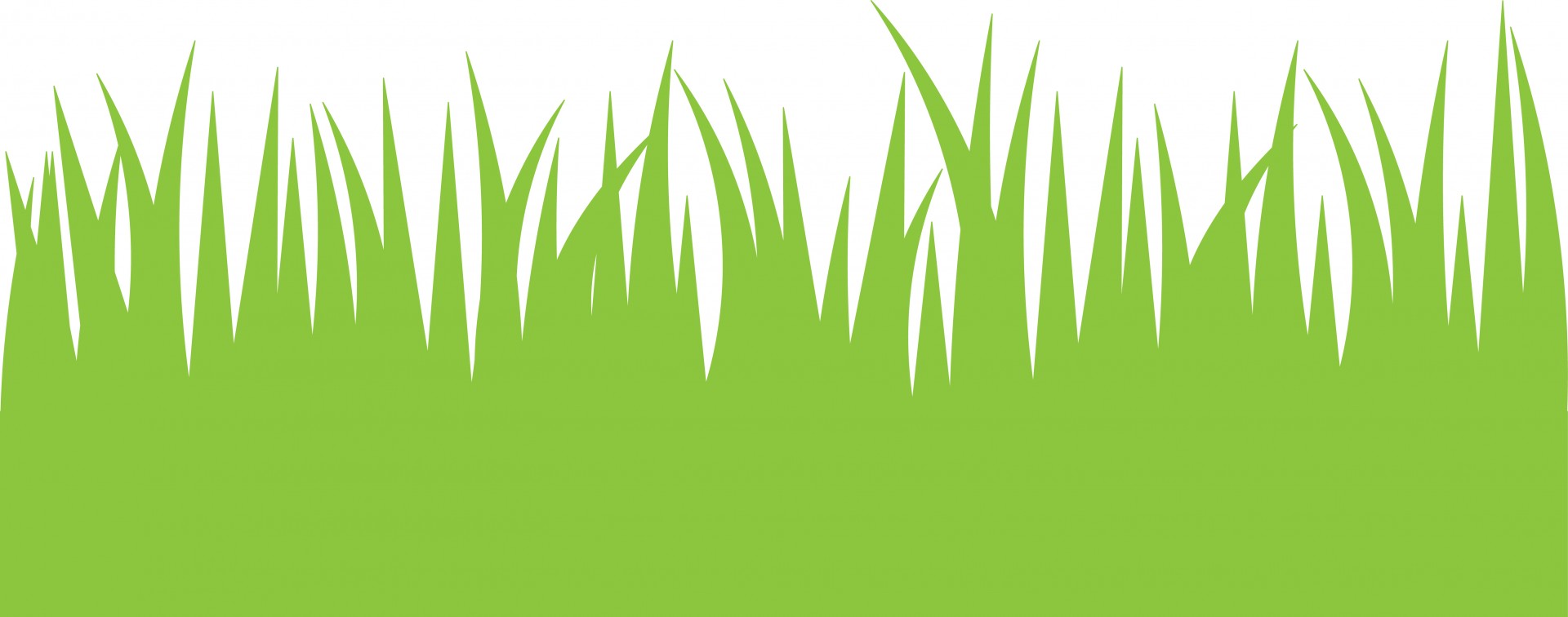 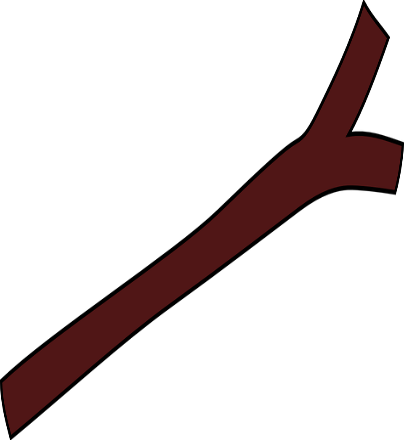